Tuning check
2020/1/6
For reconstruction
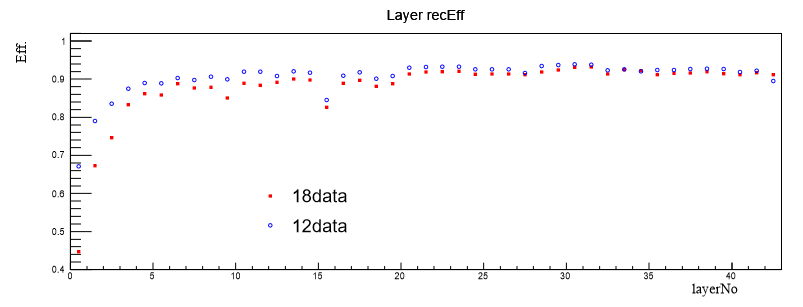 18 data & 18 mc
Old tuning parameter
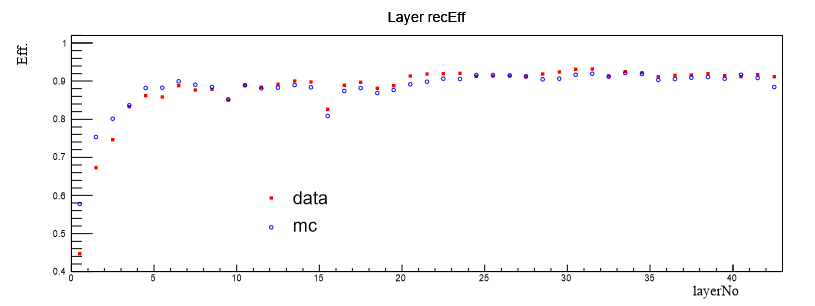 18 mc & 12 mc
Old tuning parameter
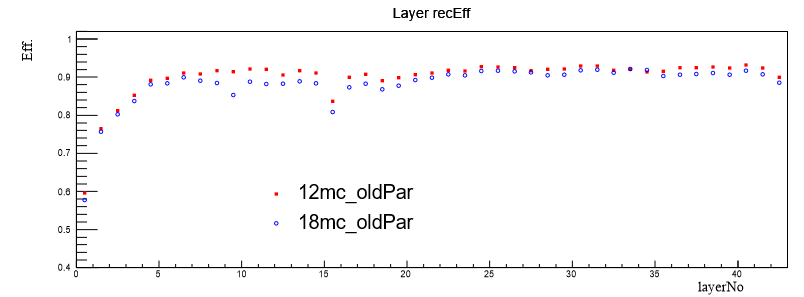